Enterprise Applications:
ERP (Enterprise Resource Planning), CRM e SCM
Enterprise Applications existing in a Arquitectura Empresarial
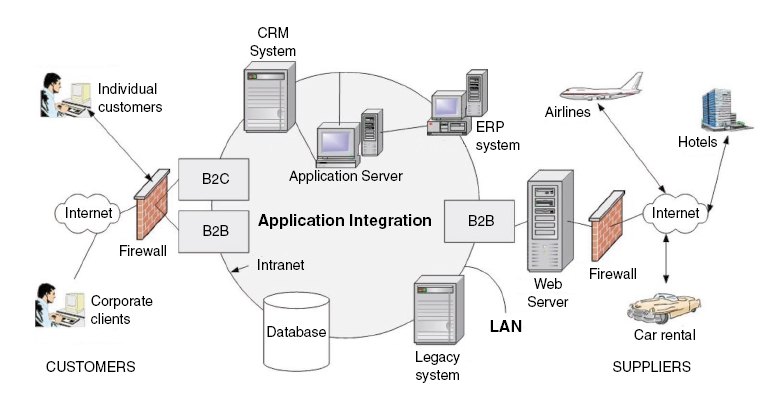 Rainer Jr, Turban, Potter (2007)
Enterprise Applications supporting the value chain
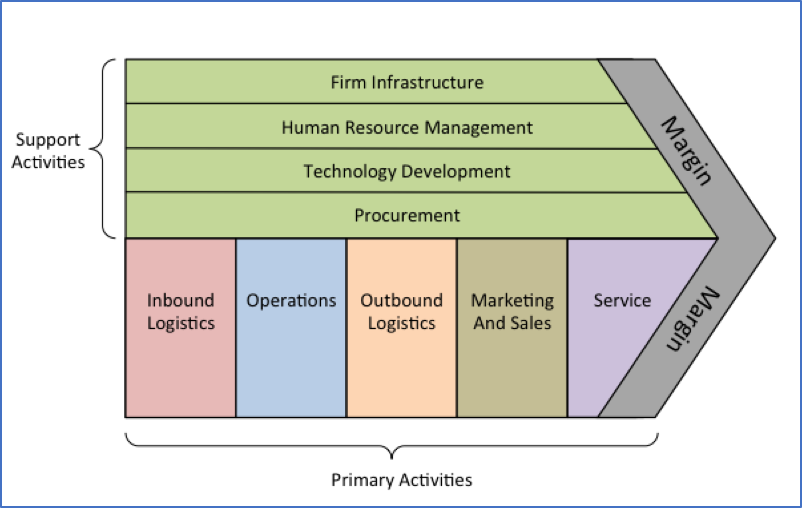 [Speaker Notes: CEAGP, 4 Abril 2005]
ERP - Enterprise Resource Planning
Enterprise resource planning (EPR): Software that integrates the planning, management and use of all resource in the entire enterprise. 
SAP R/3 the leading EPR software (form SAP AG Crop.): a highly integrated package containing more than 70 business activities modules.
ERP - Enterprise Resource Planning
The first generation of ERP concentrated on activities within the enterprise that were routine and repetitive in nature.
The  objective of second –generation EPR is  to leverage existing information systems in  order to increase efficiency in handling, transaction, improve decision making, and transform ways of doing business into e-business.
Enterprise Resource Planning
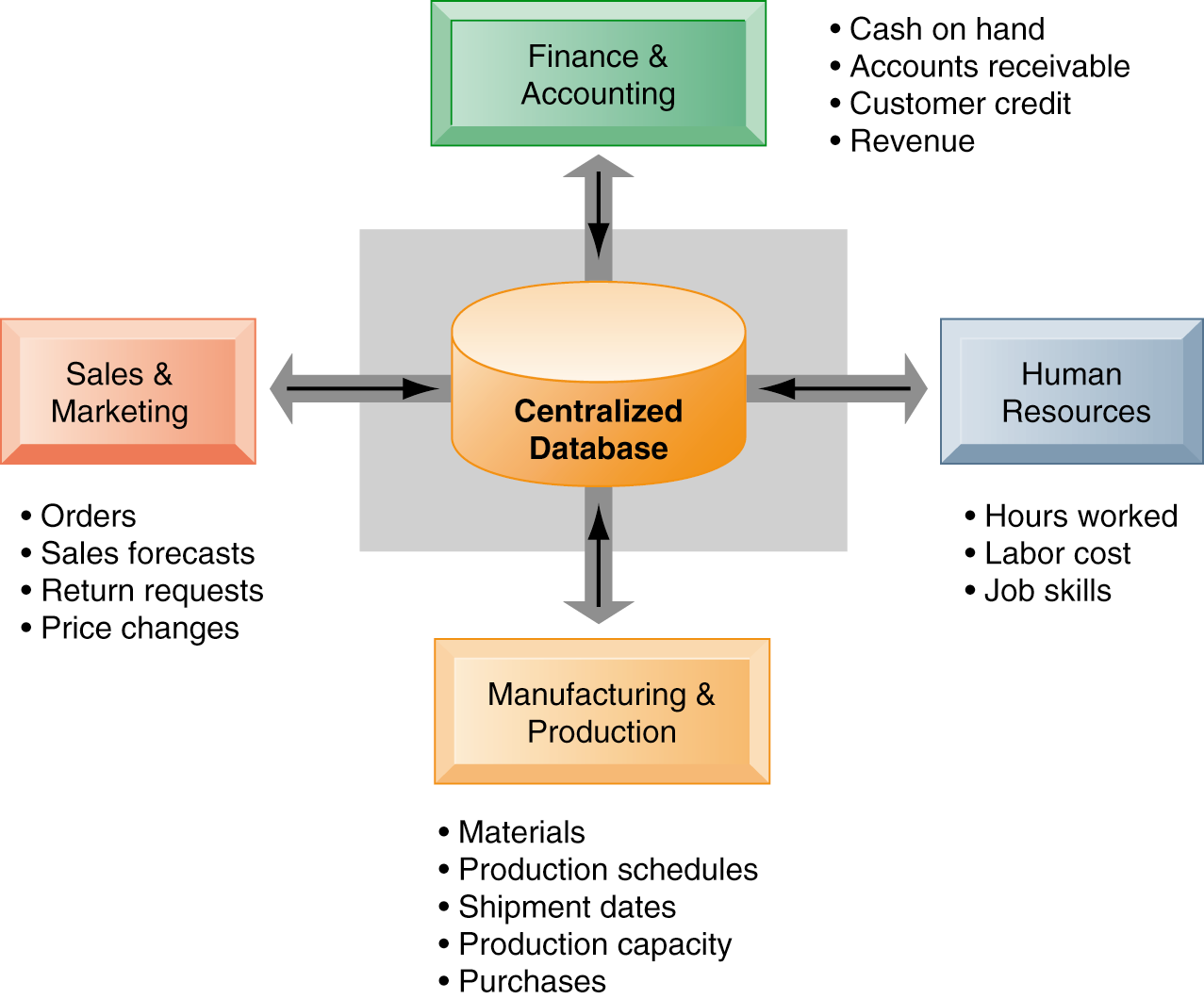 Enterprise Resource Planning
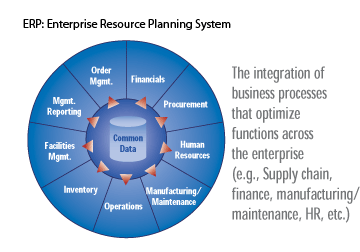 Reiner, R.K.; Turban, E.; Potter, R.E. (2007). Introduction to Information Systems – Supporting and Transforming Business, John Wiley.
Enterprise Resource Planning
ERP integrates the planning, management and use of all the resources of an organization.

The main purpose of ERP is to integrate all the functional areas of a company and allow a flow of information across all areas.
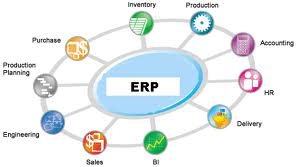 Rainer, Turban e Potter (2007)
Enterprise Resource Planning
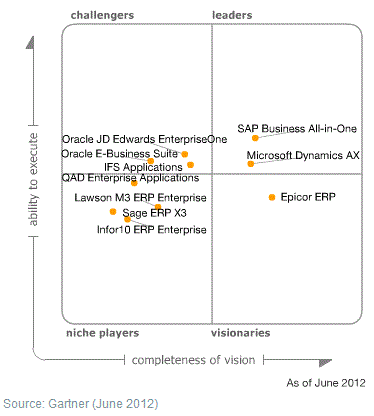 Magic Quadrant for Single-Instance ERP for Product-Centric Midmarket Companies, 27 June 2012 ID:G00219256, http://www.gartner.com/technology/reprints.do?id=1-1B4MV8J&ct=120628&st=sg
Enterprise Resource Planning
Business process is a set of steps or procedures that should produce a certain outcome.

ERPs support an organization's business processes. Examples :
Accounting and Finance
Sales and Marketing
Production
Human Resources
Enterprise Resource Planning
An ERP system uses best practices, which are "successful" methods for solving problems related to business objectives.
An ERP system can be complex, expensive and time-consuming to implement.
ERP imposes accuracy  and organization of business processes, making it more likely to align IT with business goals.
The adoption of an ERP usually leads to a redesign of the organization's business processes
Enterprise Resource Planning
ERP characteristics:
Modularity
Scope
Integration
Uniformity
Ability to "customize"
Incorporation of best practice
Quality of information
Functional opening
Solution evolution guarantee
ERP: Key Success factors
Robust and quality software
Involvement and support of top management
Intensive training
Proper management of the implementation process
ERP adoption project manager with necessary skills
Change in organizational processes
Capable and committed users
Strategy for Acquiring an IT Application(p.e. ERP)
Buy Software (package previously developed)

ASP (application service provider)

In-house development
Rainer, Turban e Potter (2007)
ERP Vendors in Portugal
Propietary ERP:
Microsoft Dynamics NAV - http://bit.ly/9szMLU
Oracle - http://bit.ly/9f2Zs8 
Primavera - http://bit.ly/98D9dO 
SAGE - http://bit.ly/bC91hB 
SAP - http://bit.ly/c9zOCM
PHC - http://www.phc.pt/portal/programs/cindex.aspx

ERP Open Source:
Adempiere - http://www.adempiere.com (Spain)
Evaristo - http://bit.ly/cplsTO (Portugal)
Openbravo - http://www.openbravo.com (Spain)
xTuple - http://www.xtuple.com 
WebERP - http://www.weberp.org
ERP Evolution
CRM
ERP
MRP
ROP
MRP-II
eBusiness
SCM
ROP (Re-order Point Systems)
MRP (Materials Requirements Planning) 
MRP-II (Manufacturing Resources Planning)
SCM (Supply Chain Management) 
CRM (Customer Relationship Management)
ERP Evolution
Material requirement planning (MRP). A planning model that integrates production, purchasing and inventory management of interrelated product.
Manufacturing  resource planning (MRP II). An  enhanced planning model that adds labor  requirements and financial planning to MPR.
ERPs Advantages
ERPs provide real-time information from all functional areas of the organization;
ERPs allows greater rigor and standardization of procedures and data by the organization;
ERPs use the best practices  included in the applications;
ERPs increase efficiency in the organization;
ERPs strengthen the means for planning and control through available reports and analysis of information
Enterprise Applications
SCM – Supply Chain Management Systems
Supply chain: The flow of materials,  information, money, and services from raw material suppliers, through factories and warehouses to the end customer; includes the organizations and processes involved.
Supply chain management (SCM): The planning, organizing and coordinating of all supply chain’s activities.
E-supply chain: A supply chain that is managed electronically usually with Web-based software
Enterprise Applications
SCM – Supply Chain Management Systems
Materials flows: These  are all physical products, raw materials, supplies, and so forth, that flow along the chain. The concept of materials flows include reverse flows-returned products, recycled products and disposal of materials or products.
Information flows: All data related to demand, shipments, orders, returns, and schedules.
Financial flows: All transfers of money, payments, credit card information and authorization, payment schedules, e-payments and credit related data
Enterprise Applications
SCM – Supply Chain Management Systems
The supply chain involves three segment:
Upstream, where sourcing or procurement from external suppliers occur 
Internal, where packaging, assembly, or manufacturing take place
Downstream, where distribution or dispersal take place, frequently by external distributors
Supply chain also include the movement of a product or a service and the organizations and individuals involved, are part of the chain as well
Enterprise Applications
SCM – Supply Chain Management Systems  (ex: Nike)
ex: Plastic Products
Upstream
ex: EUA Plant
Supplier
Downstream
NIKE
Wholesaler
Retailer
Client
Supplier
Bullwhip Effect

How Systems may help?
ex: Footware producers
3ª Trier
2ª Trier
1ª Trier
Suppliers
Enterprise Applications
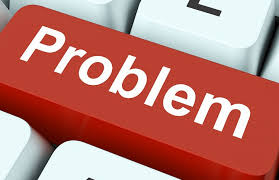 SCM – Supply Chain Management Systems
Problems along the supply chain from two sources:
Uncertainties 
Need to coordinate several activities, internal units and business partners
A major source of supply chain Uncertainties is the demand forecast. The actual demand may be influenced by several activities such as competition, prices, weather conditions, technological developments, customers’ general confidence, delivery times and more.
Enterprise Applications
SCM – Supply Chain Management Systems
Bullwhip Effect
Erratic shifts in orders up and down the supply chain. It is related to properly setting inventory levels in various parts of the supply chain.
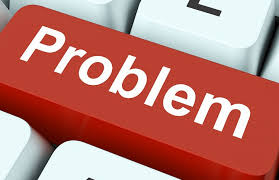 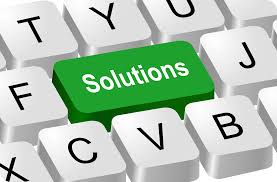 Enterprise Applications
SCM – Supply Chain Management Systems
Vertical integration: the upstream part of the supply chain with  the internal part, typically by purchasing up- steam suppliers, in order to ensure availability  of supplier .
Using inventories: The most common solution used by companies to solve supply  chain problems is building inventories as an  “insurance“ against supply chain uncertainties.
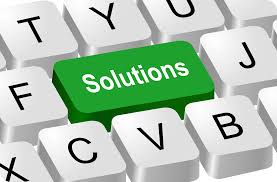 Enterprise Applications
SCM – Supply Chain Management Systems
Information sharing: sharing information along the supply chain can improve demand forecasts. Such sharing can be facilitated by EDI, extranets, and groupware technologies.  
Vendor-managed inventory (VMI): allowing  suppliers to monitor, the inventory levels of their products in the retailors’ stores and to replenish inventory when needed.
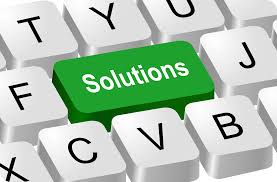 Enterprise Applications
SCM – Supply Chain Management Systems
Changing a linear SC to a Hub: In linear supply chains, information is processed in a sequence , which slows down its flow. One solution is to change the linear chain into hub. Each partner in the supply chain can directly access the images in the data bank
Supply chain collaboration:. Proper supply chain and inventory  management requires coordination of all different activities and links of the supply chain. Successful coordination enables goods to move smoothly  and on time from supplier to manufacturers to customers, which enables a firm to keep inventories low and costs down.
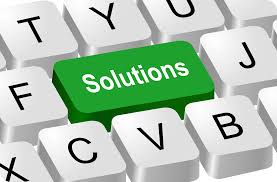 Enterprise Applications
SCM – Supply Chain Management Systems
SC Team: A group of tightly integrated businesses that work together to serve the customer; each task is done by the member of the team who is best capable of doing the task.  
Virtual factory:. Collaborative enterprise application that provides a computerized model of a factory
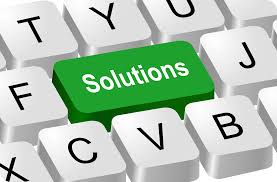 Enterprise Applications
SCM – Supply Chain Management Systems
Enterprise Applications
SCM – Supply Chain Management Systems
Ford Manufacturing Supply Chain
http://www.youtube.com/watch?v=qyO9QSo0FjU
Enterprise Applications
CRM– Customer Relationship Management Systems
Customer relationship management (CRM): An enterprise wide effort to acquire and retain customers, often supported by IT.
Enterprise Applications
CRM– Customer Relationship Management Systems
Operational CRM: activities involving customer services, order management, invoice /billing and sale/marketing automation and management . 
Analytical CRM: activities that capture, store, extract , process, interpret, and report customer data a corporate. user. 
Collaboration CRM: deals with all the necessary communication coordination and collaboration between vendors and customers.
Enterprise Applications
CRM– Customer Relationship Management Systems
Registration and analysis of the relationship with clients
Ideally, all the processes in which the client participates should go through the CRM system
Consolidate multiple communication channels (telephone, email, web, new relational technologies)
Common Topics in CRM:
retention
satisfaction
which products and services provide
Enterprise Applications
CRM - Customer Relationship Management Systems
Sales Force Automation – automate teams and selling processes 
Marketing – generate leads, channel monitoring 
Customer Service and Support – example CTI (Computer Telephone Integration)
Analytics –  improve segmentationa and positioning
Dind types of Information System to eache CRM?
Enterprise Applications
ERP & CRM
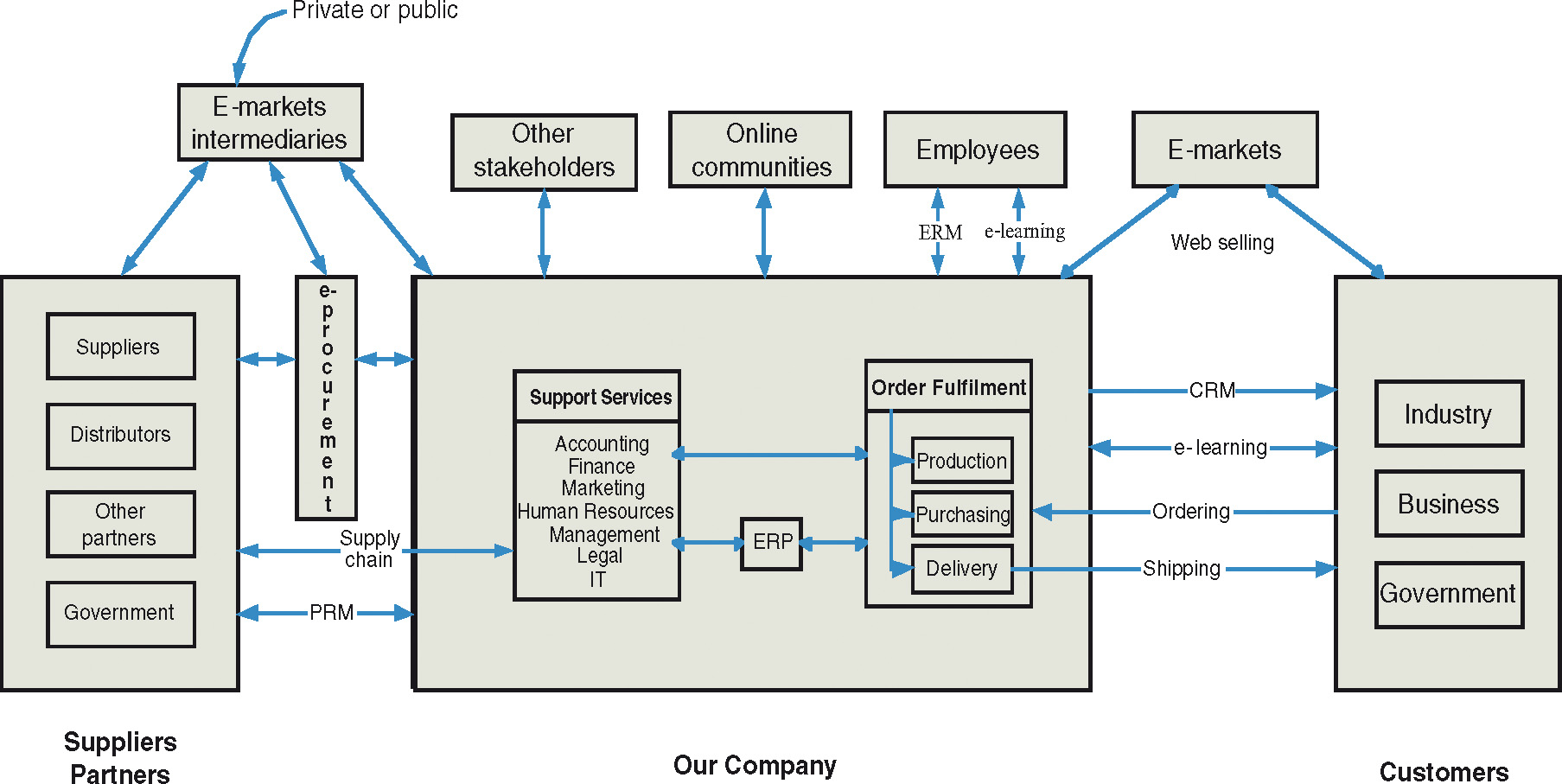 Rainer Jr, Turban, Potter (2007)
Enterprise Applications
CRM - Customer Relationship Management Systems
SugarCRM – conceitos básicos
http://www.youtube.com/watch?v=BMtv6sbmdLc&NR=1
Software Slection
Identify potential sellers.
Determine the evaluation criteria.
Request For Information (RFI) is a document sent to potential sellers, summarizing the company's objectives and needs, requesting information about its software - features, features, requirements, licensing policies, licensing and maintenance pricing. The response to an RFI is an informational document and does not constitute a contractual commitment.
Request For Proposal (RFP) is a document sent to potential sellers requesting a proposal to address a concrete need. In the Proposal, the supplier describes its software package, explaining how it responds to the specific needs of the company. Usually the Proposal has contractual value or is an Annex of the Contract to be entered into.
Evaluate sellers and their packages.
Choose seller and package
Negotiate the contract
Establish a "Service Level Agreement".
SLA is a formal / contractual agreement that specifies how the work will be divided between the company and the seller.
Rainer, Turban e Potter (2007)
Enterprise Resource Planning - ERP
Example of ERP Usage

Simple ERP exemple: FrontAccounting
Referências
Laudon Kenneth P.; Laudon, Jane P. (2015) Management Information Systems – Managing the Digital Firm. Global Edition. Pearson.
Rainer Jr, R.; Turban, E.; Potter, R. (2007): Introduction to Information Systems – Supporting and Transforming Business, Wiley.
Contributors
List of authors/contributors to these materials:
Carlos J. Costa (2018)
Cristiane Pedron (2011)
Jesualdo Fernandes (2011)
João Coelho  (2011)
Mário Romão (2014, 2015)